Significant Weather and Volcanic ImpactsBarbados2021
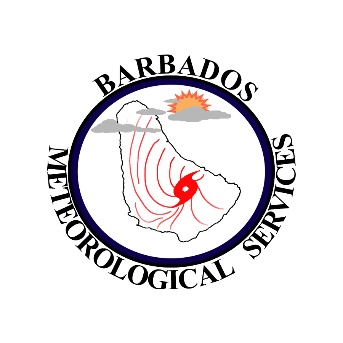 CMC61-Virtual
17th November, 2021
Mr. Sabu Best
Barbados Meteorological Services
E-mail: sabu.best@barbados.gov.bb
Directors of Meteorological Services

             17th November 2021
Overview
Significant Natural Hazards of 2021
Volcanic Ash Event – 10th April 2021
Mesocyclone Convective Vortex (Freak Storm) – 17th June 2021
Hurricane Elsa – 2nd July 2021

Collaboration between BMS, DEM, CIMH and St Vincent & the Grenadines Met Services 

Lessons Learnt
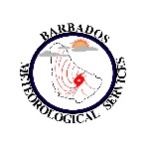 Directors of Meteorological Services
 
17th November 2021
Volcanic Ash Fall from La Soufriere (10th April 2021)
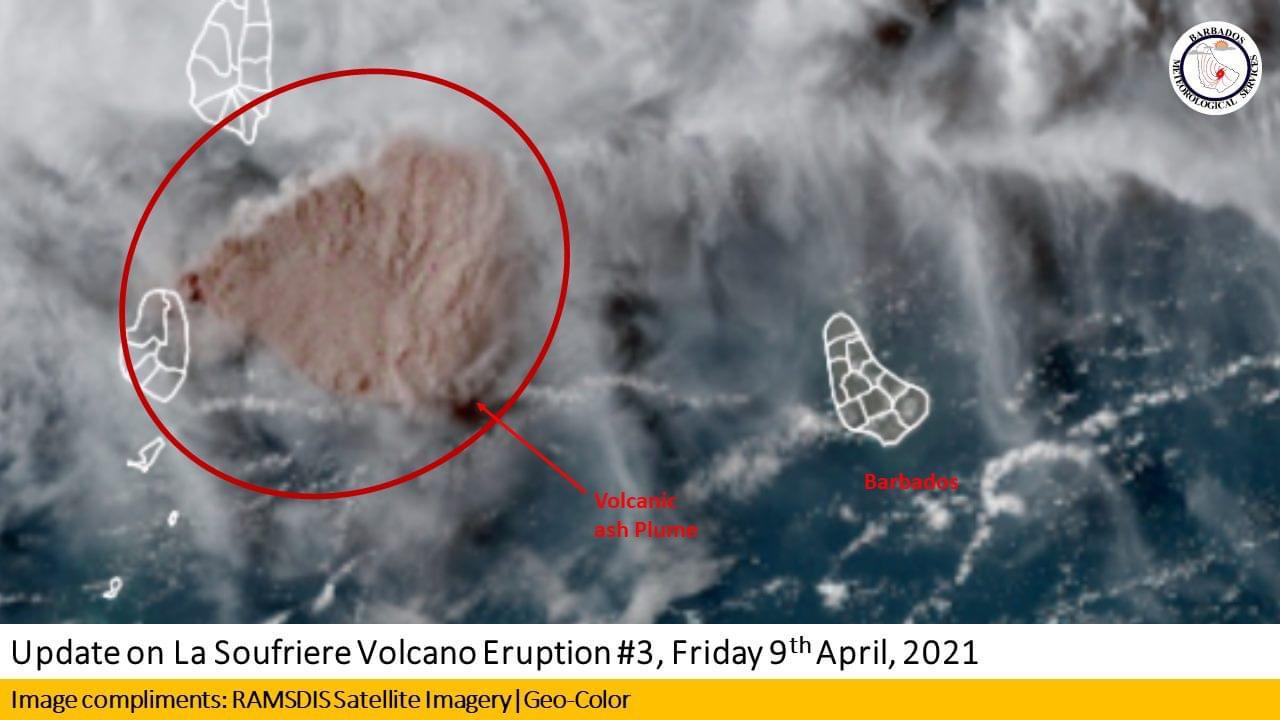 On April 9th 2021, the BMS issued updates on the eruption of La Soufriere Volcano.
Heavy ash plumes from La Soufriere in St. Vincent & the Grenadines began affecting the island on 10th April 2021 which reduced visibility across the island.
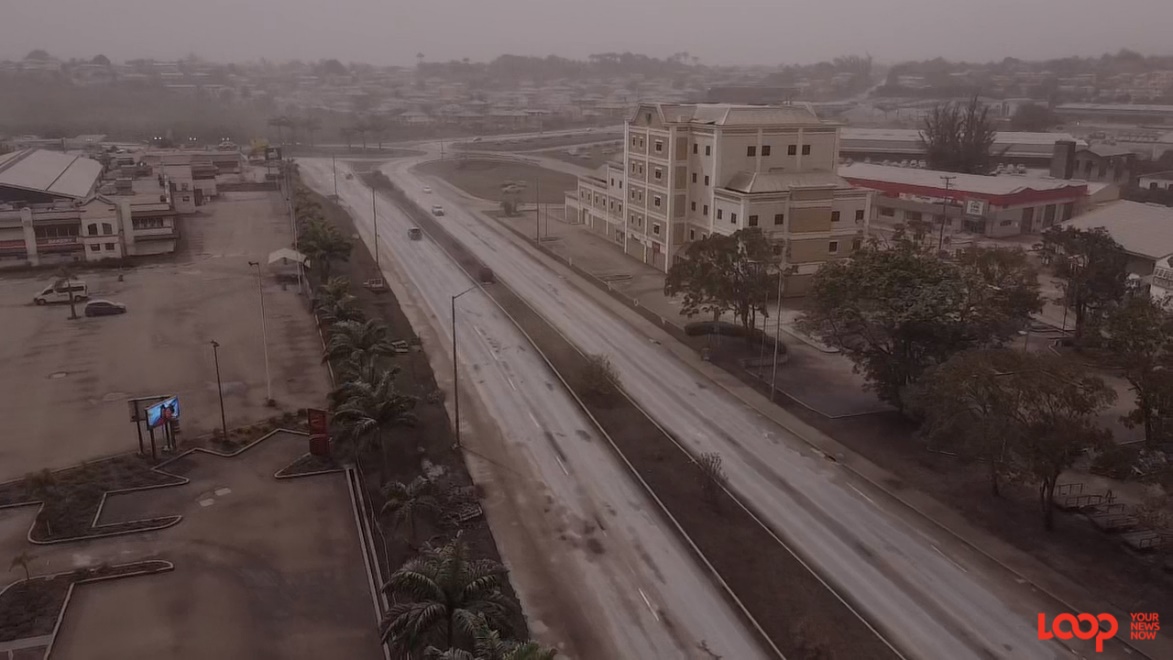 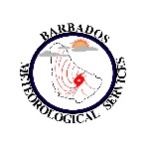 Directors of Meteorological Services 

17th November 2021
Examples of the Ash Fall Event across the Island
Ash fall began to subside from Monday, 12th April and concluded on Wednesday, 14th April 2021.
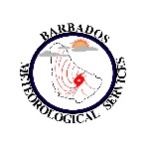 Directors of Meteorological Services 

17th November 2021
Examples of the Ash Fall Event at BMS Operations
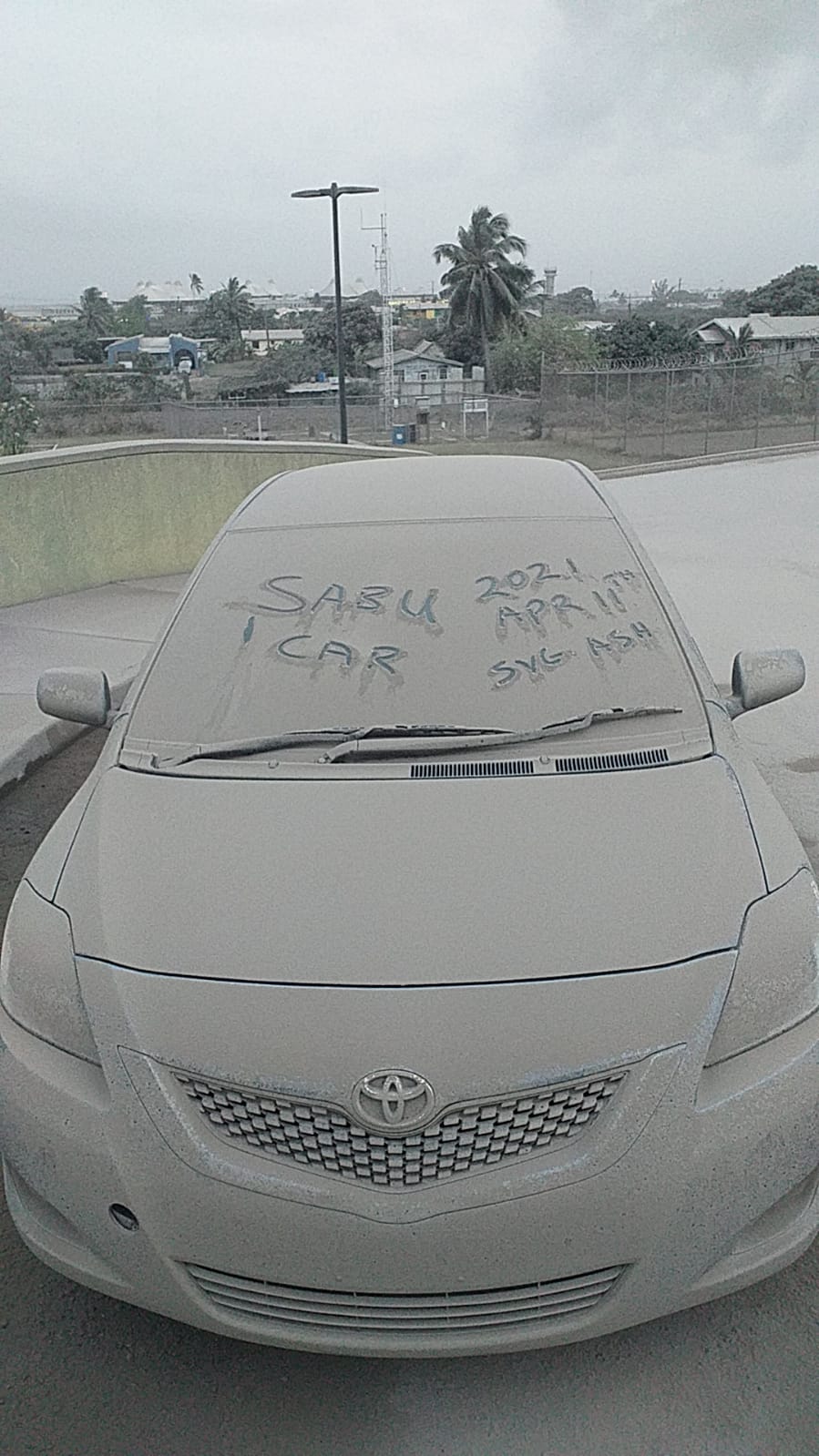 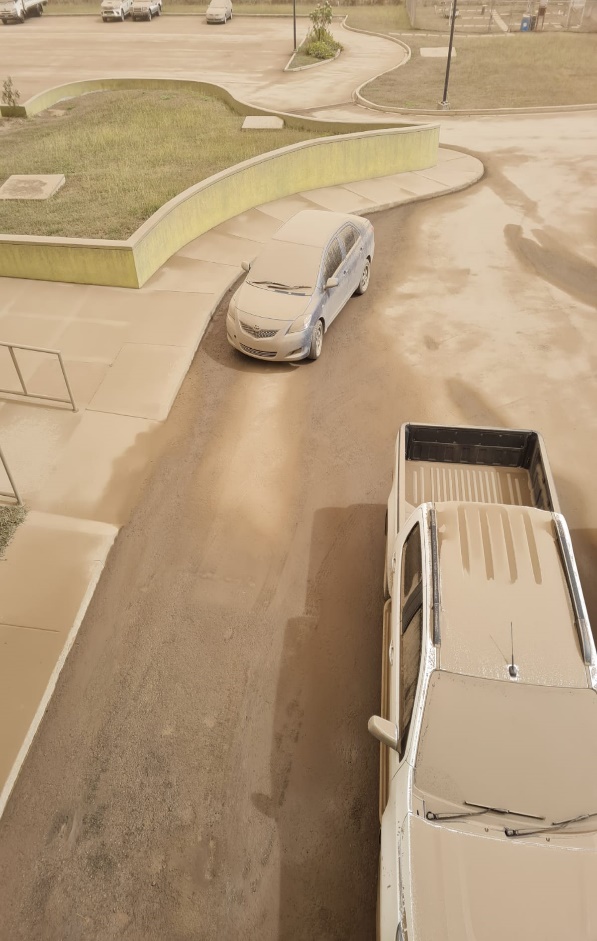 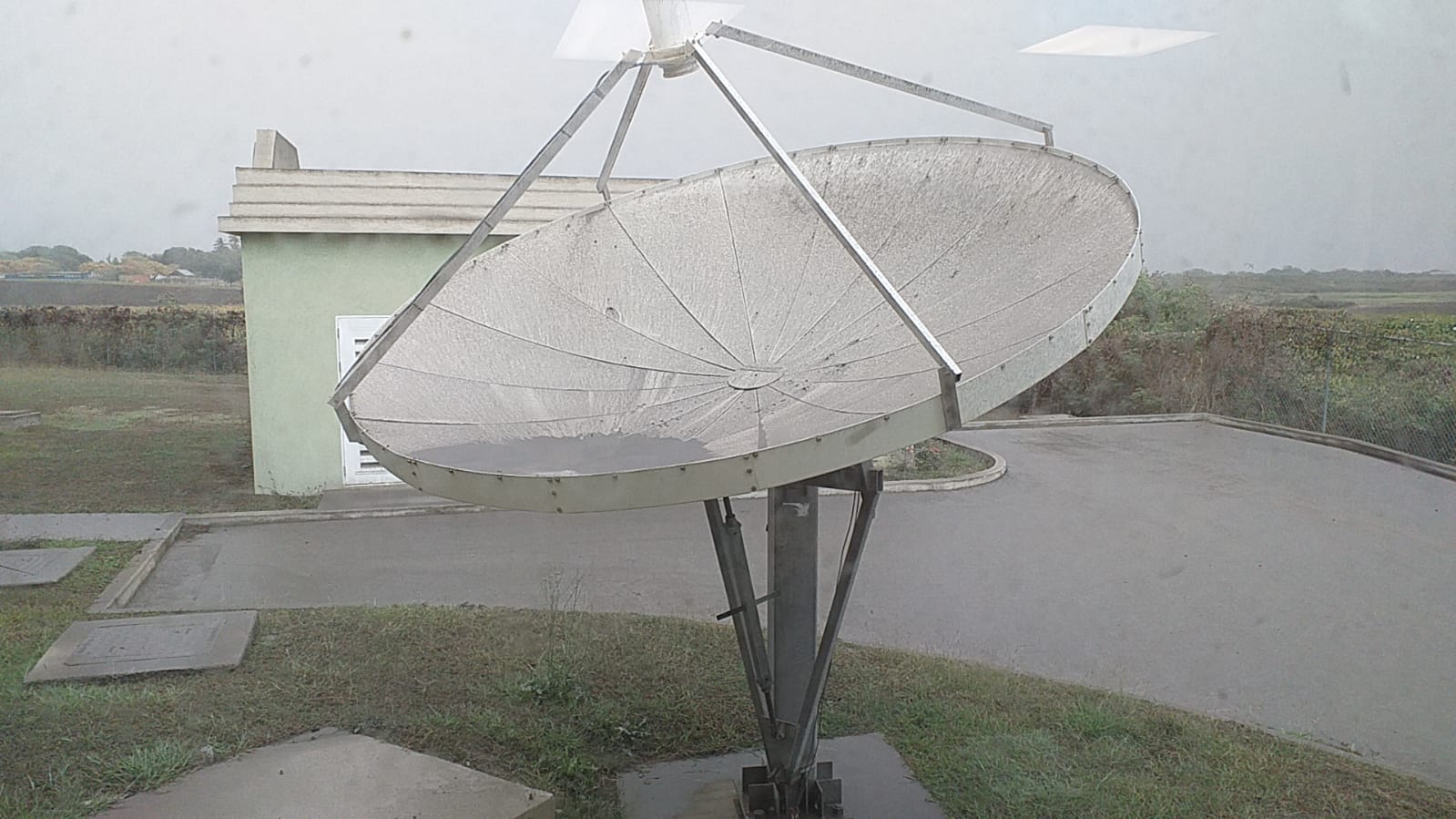 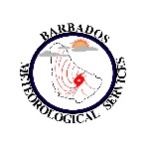 Directors of Meteorological Services 

17th November 2021
Examples of the Ash Fall Event at BMS Operations
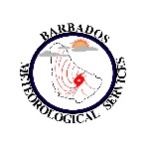 Directors of Meteorological Services 

17th November 2021
Northern Sections of the Island
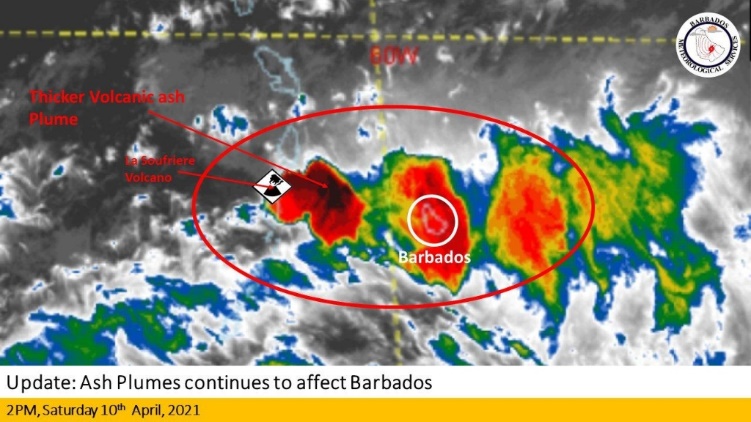 St. Lucy at 2:30 p.m.
The northern sections of the island saw heavier concentrations of ash fall resulting in darker skies than the southern and central sections. 
At 2 p.m. the BMS released an advisory indicating that a thicker ash plume was expected to affect the island which resulted in a total blackout at 3 p.m. across the northern sections.
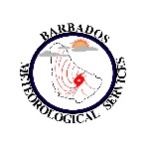 Directors of Meteorological Services 

17th November 2021
Other Examples of the Northern Sections of the Island
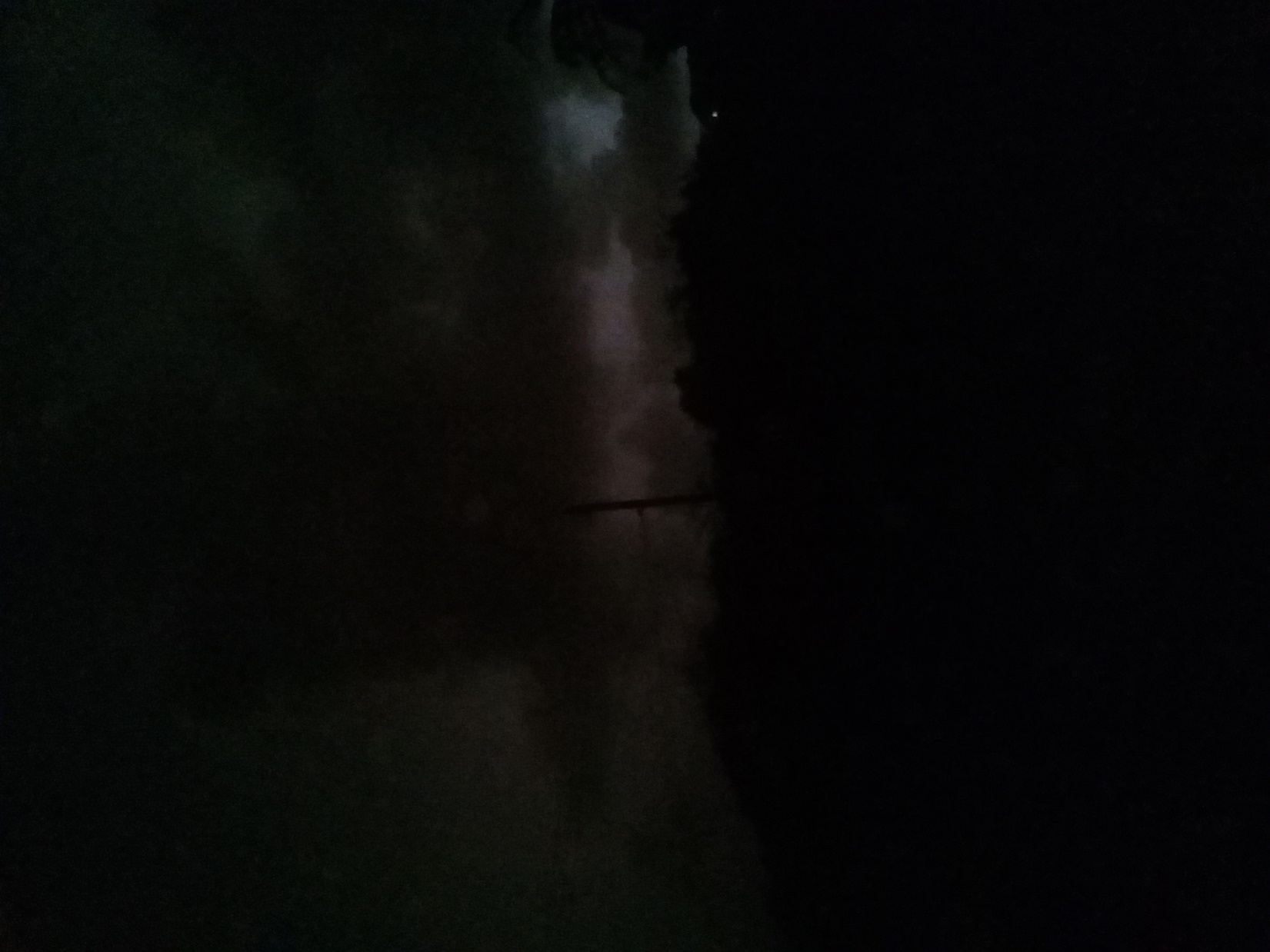 St. Peter 2:59 p.m.
St. Lucy at 2:55 p.m.
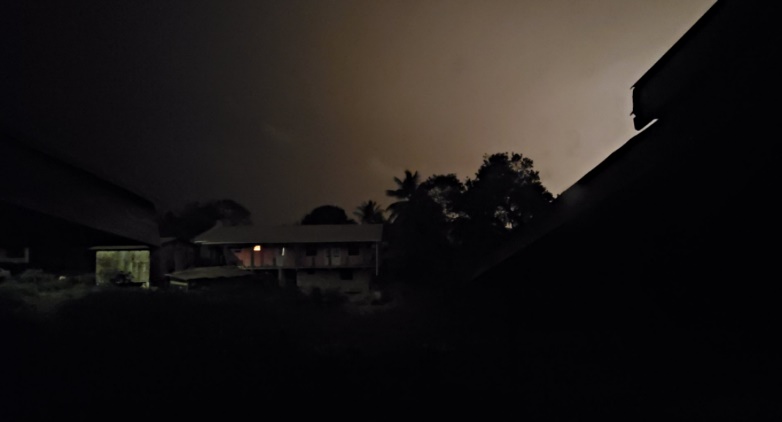 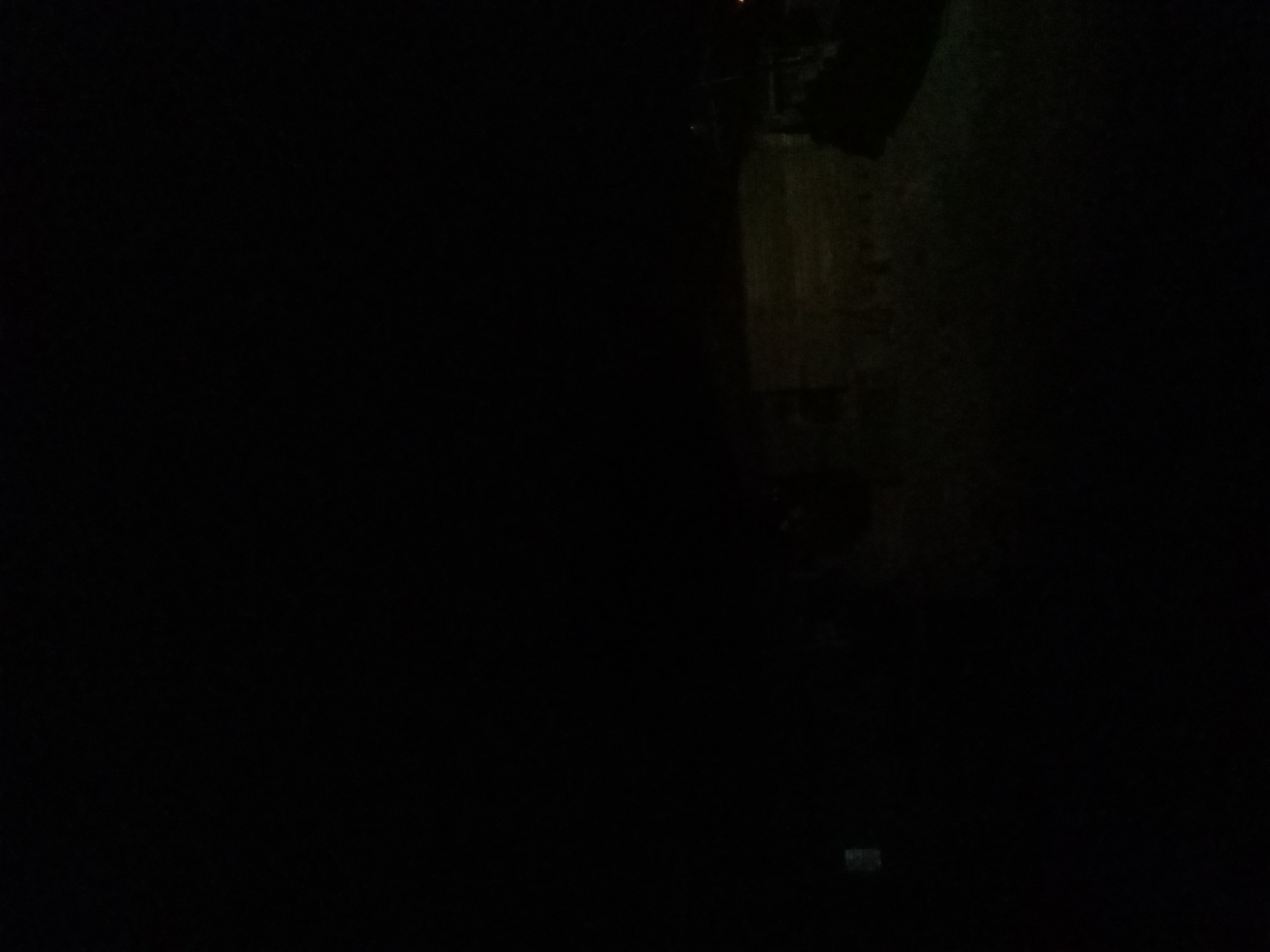 St. Peter 3:00 p.m.
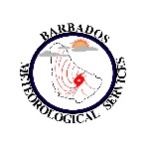 Directors of Meteorological Services 

17th November 2021
Other Examples of the Northern Sections of the Island
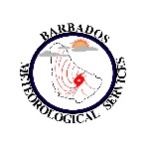 Directors of Meteorological Services 

17th November 2021
Summary of Operational Impacts/Issues encountered during Volcanic Eruption
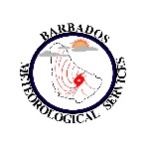 Directors of Meteorological Services 

17th November 2021
Mesocyclone Convective Vortex “Freak Storm”     (17th June 2021)
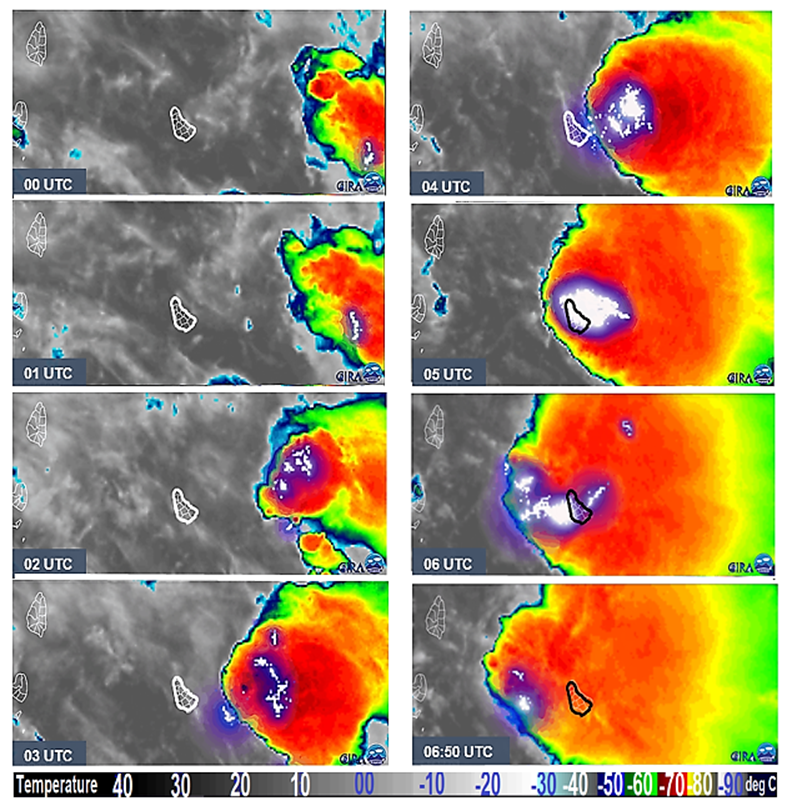 Total Lightening Strikes per hour
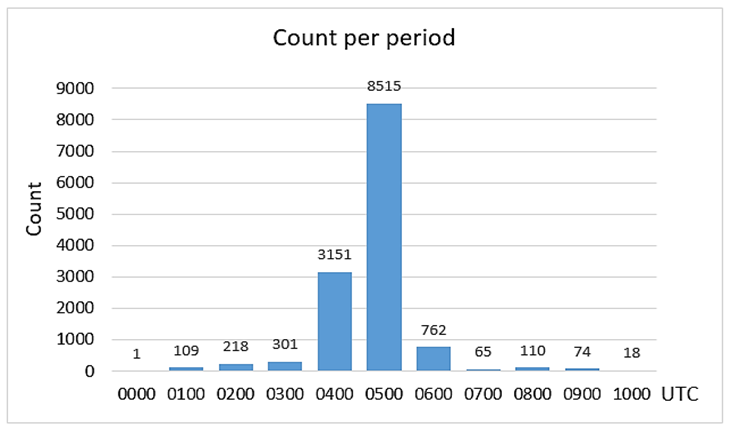 A tropical wave was the main feature that affected the island, however, a mesocyclone convective vortex associated with a severe thunderstorm developed on the rear end of the wave. This was responsible for adverse weather conditions between 1 a.m. and 3 a.m.
Satellite Imagery - GOES-16 IR imagery with GLM overlay. Barbados is shown to the center of the panels in white outline (0000 – 0400) UTC and black outline (0500 - 0650) UTC
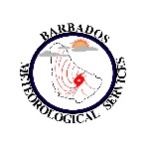 Directors of Meteorological Services 

17th November 2021
Mesocyclone Convective Vortex “Freak Storm”     (17th June 2021)
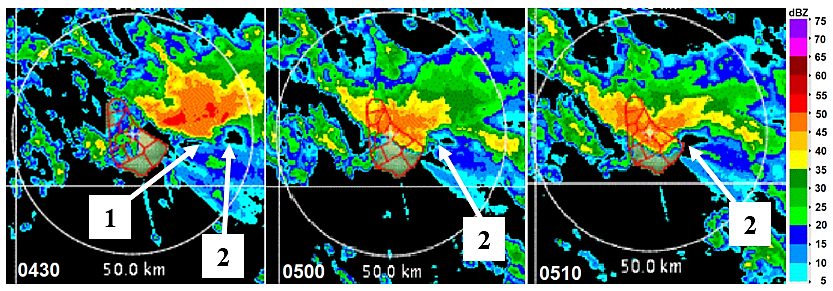 Barbados Doppler Radar: Left panel showing incipient hook (1) and inflow notch (2) at 0430 UTC which maintained (center panel) and morphed into  “bird echo” (right panel), maintaining the rear flank downward region.
This feature produced winds equivalent to tropical-storm-force winds (39 to 73 mph) across the island which resulted in power outages, fallen tress and property damages.
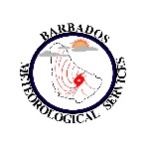 Directors of Meteorological Services 

17th November 2021
Direcrtors of Meteorological Services 17th November 2021
Examples of Rainfall Rates during the Freak Storm
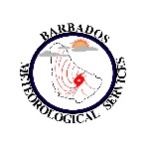 Directors of Meteorological Services 

17th November 2021
Examples of Rainfall Rates during the Freak Storm
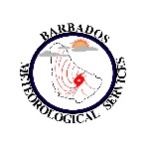 Directors of Meteorological Services 

17th November 2021
Aftermath of the Mesocyclone Convective Vortex “Freak Storm” (17th June 2021)
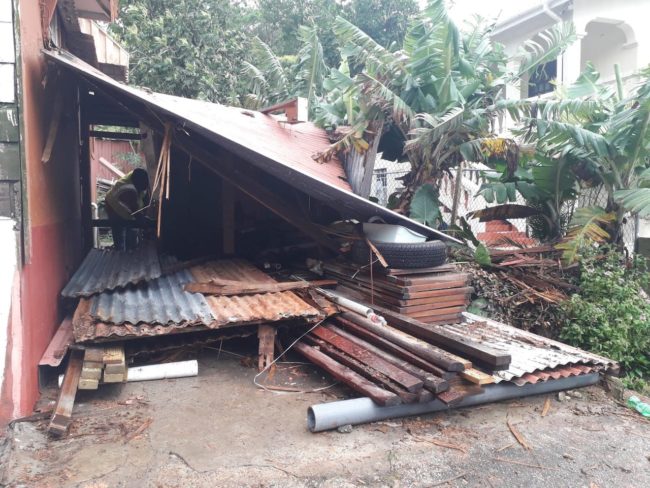 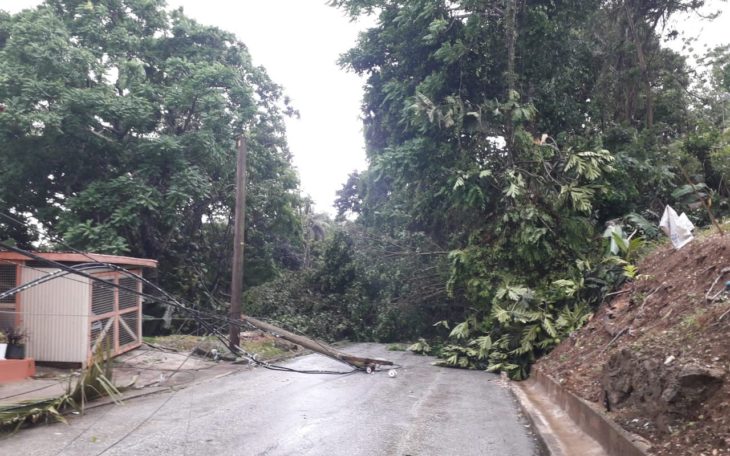 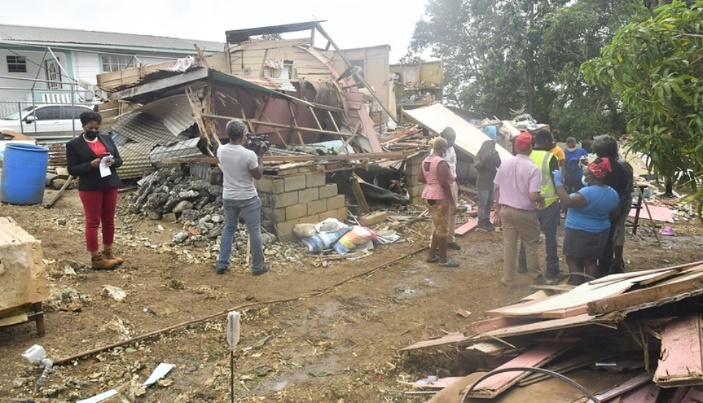 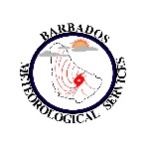 Directors of Meteorological Services 

17th November 2021
Aftermath of the Mesocyclone Convective Vortex “Freak Storm” 17th June 2021
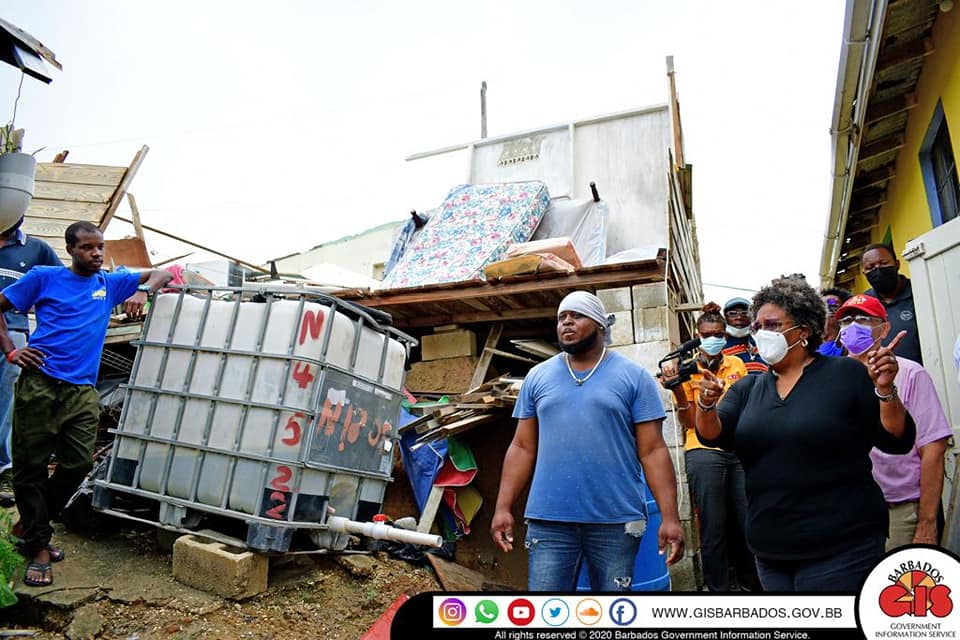 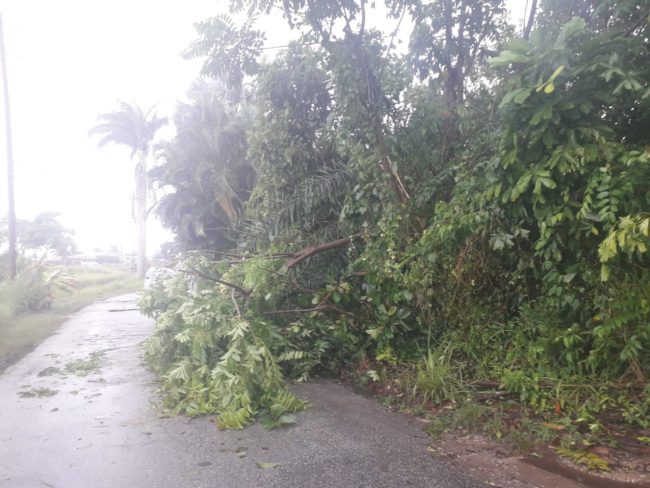 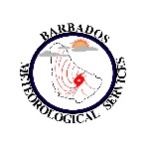 Directors of Meteorological Services 

17th November 2021
Summary of Operational Impacts/Issues encountered during Mesocyclone Convective Vortex
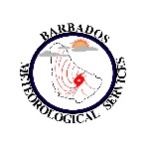 Directors of Meteorological Services 

17th November 2021
Hurricane Elsa (2nd July 2021)
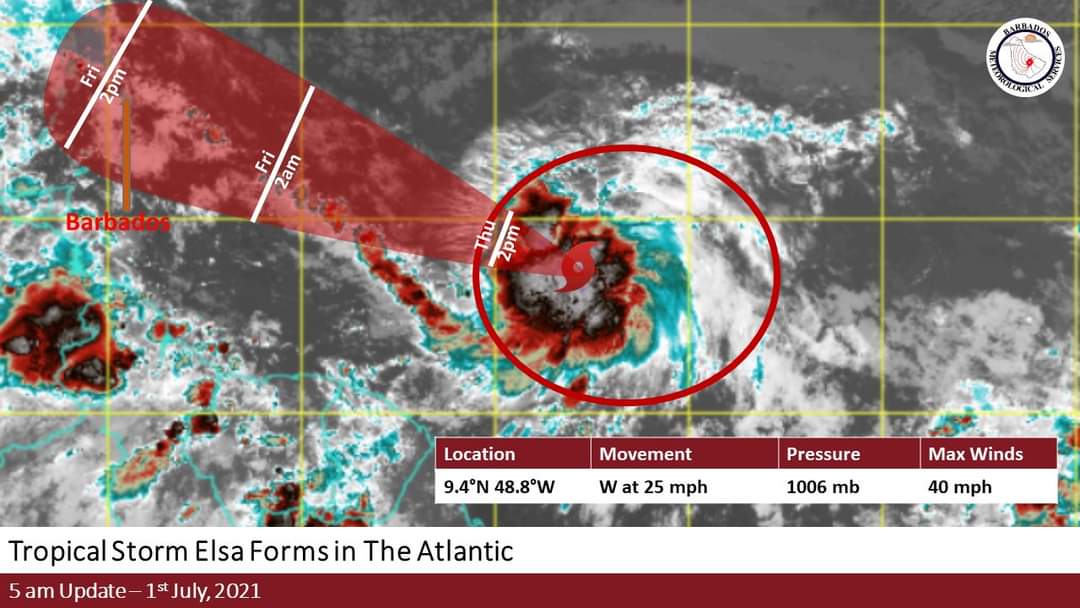 Tropical Storm Elsa was upgraded to Hurricane Elsa on 2nd July 2021.
Maximum sustained winds were 75 mph
Directors of Meteorological Services

 17th November 2021
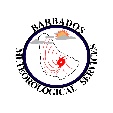 Hurricane Elsa (2nd July 2021)
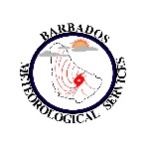 Directors of Meteorological Services 

17th November 2021
Imagery during the passage of Hurricane Elsa
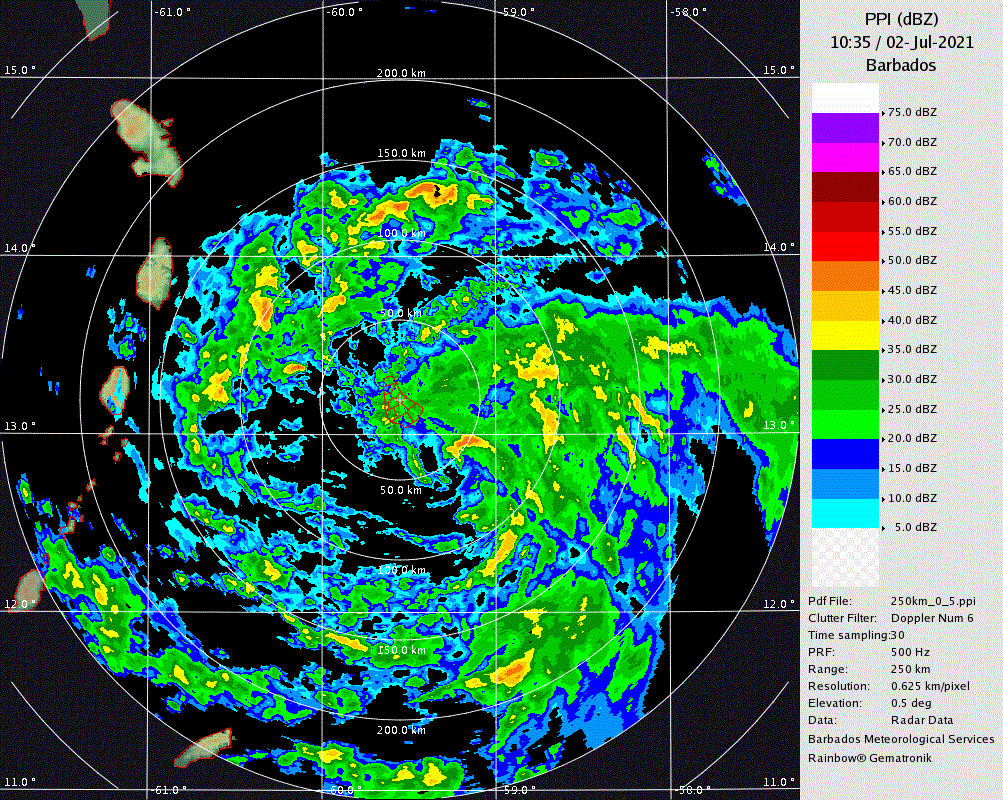 0442z – 07020G32kt, light showers

0840z – 06019G37kt, light intermittent rain becoming moderate showers

1121z – 12058G77kt, Cb all quads, very violent showers, visibility 50m

1205z – 13058G75kt, Cb all quads, heavy continuous rain

1514z – 15038G58kt, moderate showers
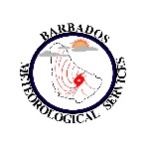 Directors of Meteorological Services 

17th November 2021
Hurricane Elsa Minimum Average Wind Trace
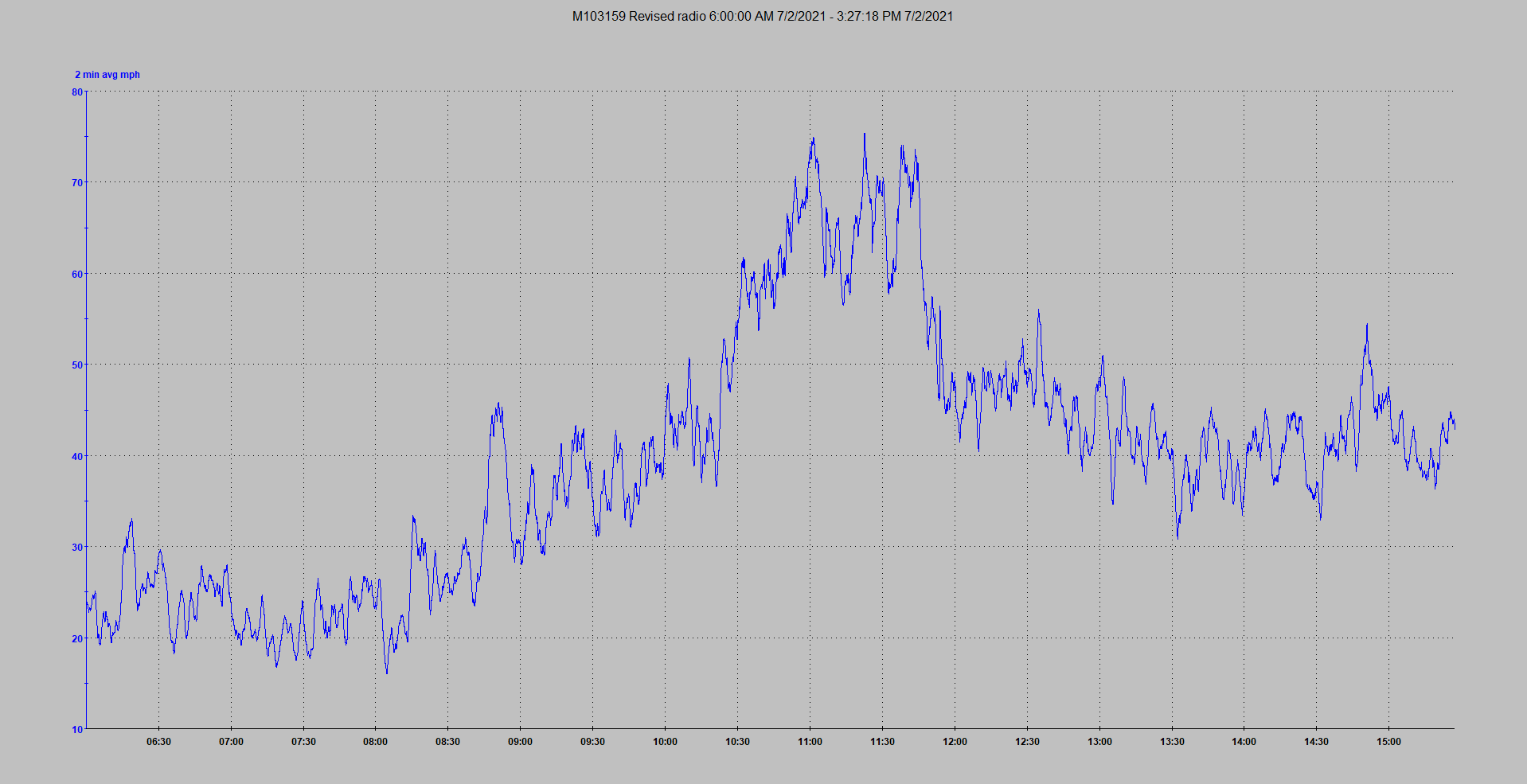 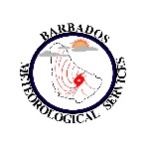 Directors of Meteorological Services 

17th November 2021
Aftermath of Hurricane Elsa
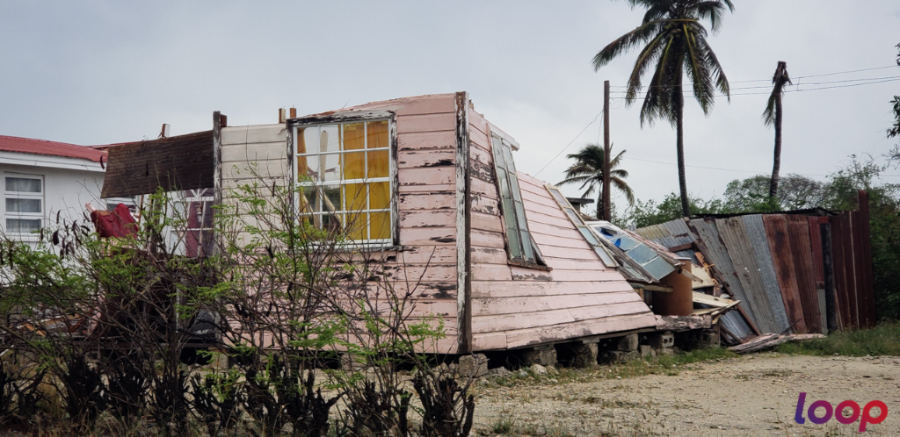 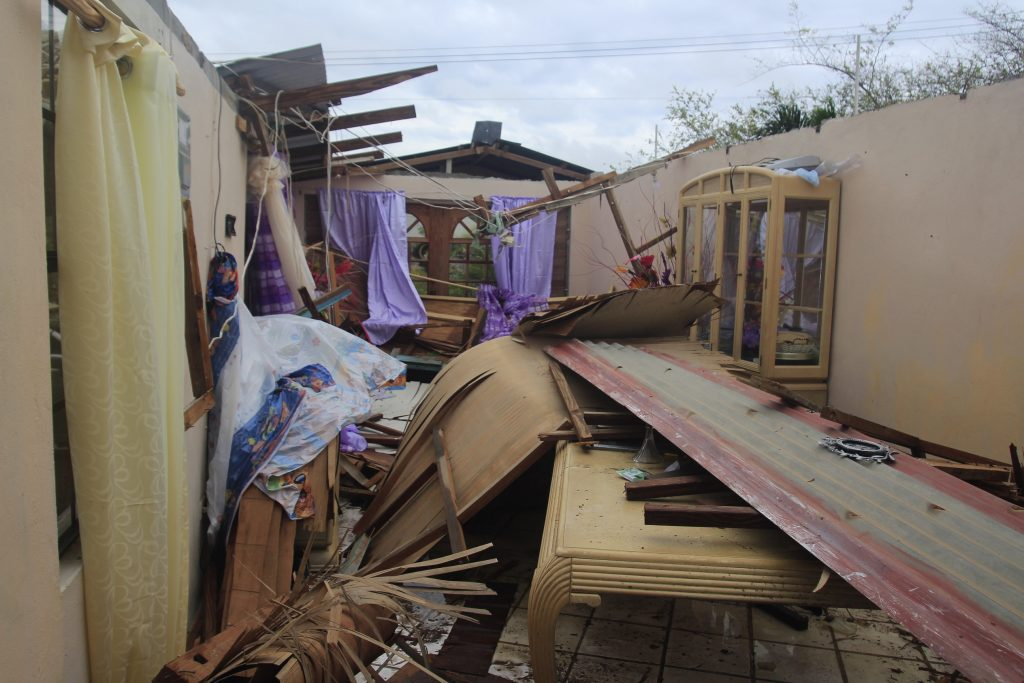 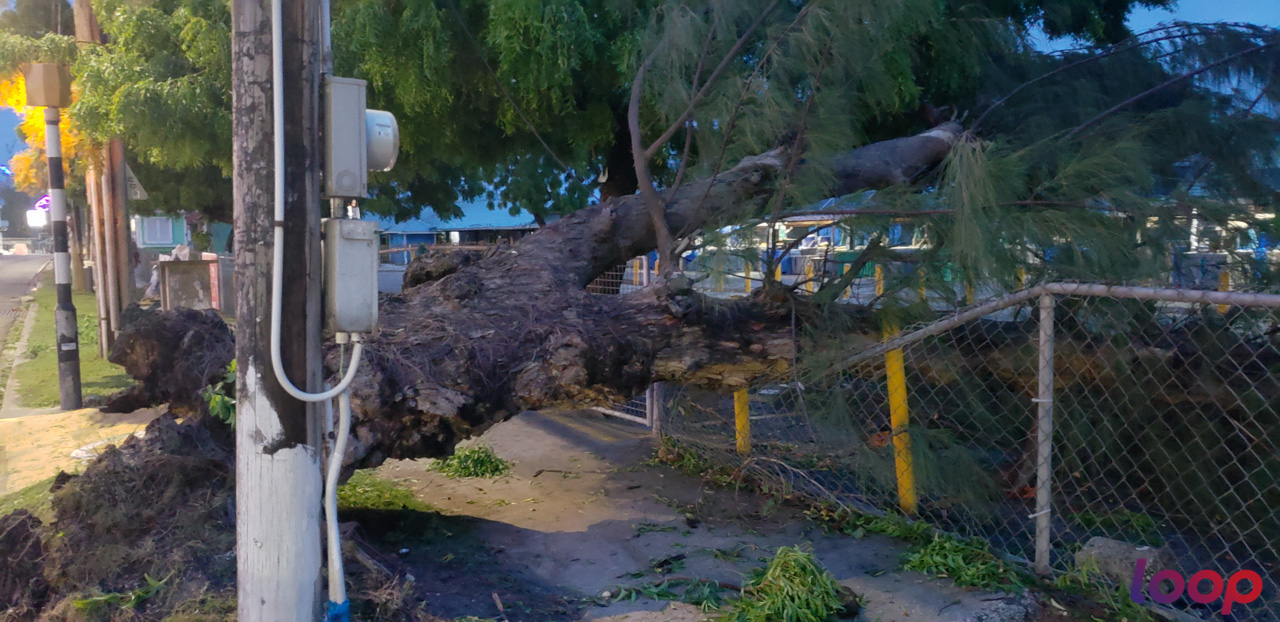 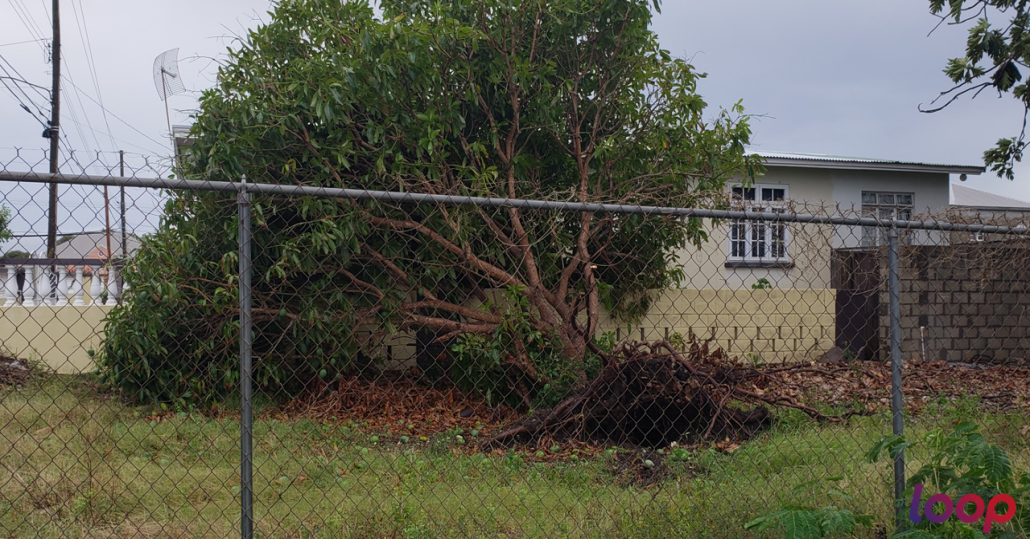 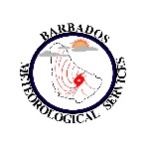 Directors of Meteorological Services 

17th November 2021
Summary of Operational Impacts/Issues encountered during Hurricane Elsa
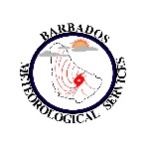 Directors of Meteorological Services 

17th November 2021
Thank You!
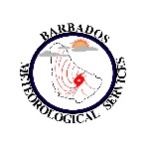 Directors of Meteorological Services 

17th November 2021